ОТЧЕТ О РАБОТЕ ГБУЗ « ДГП № 125 ДЗМ»                        В 2020 ГОДУ
ГЛАВНЫЙ ВРАЧ
  ВАСИЛЬЕВА Т.М.
ГБУЗ «ДГП № 125 ДЗМ»
Оказывает первичную медико-санитарную помощь детскому населению в районах  Алтуфьевский, Бибирево, Лианозово, Северный. 
Численность прикрепленного населения в 2020 году составляет – 60171 чел.
Фактическая мощность поликлиники по итогам года составила 1699 посещений в смену. 
Поликлиника расположена в 7 зданиях общей площадью 20,7 тыс. м2.
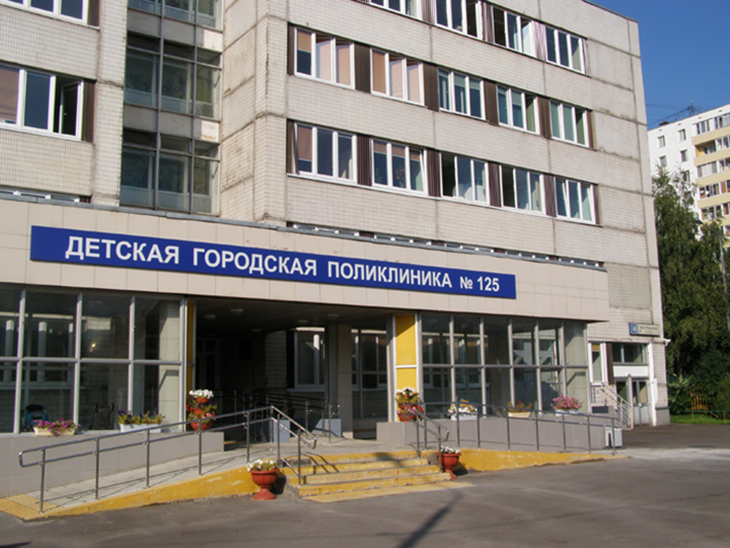 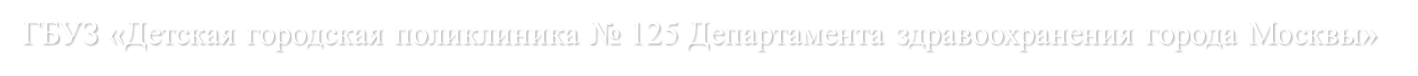 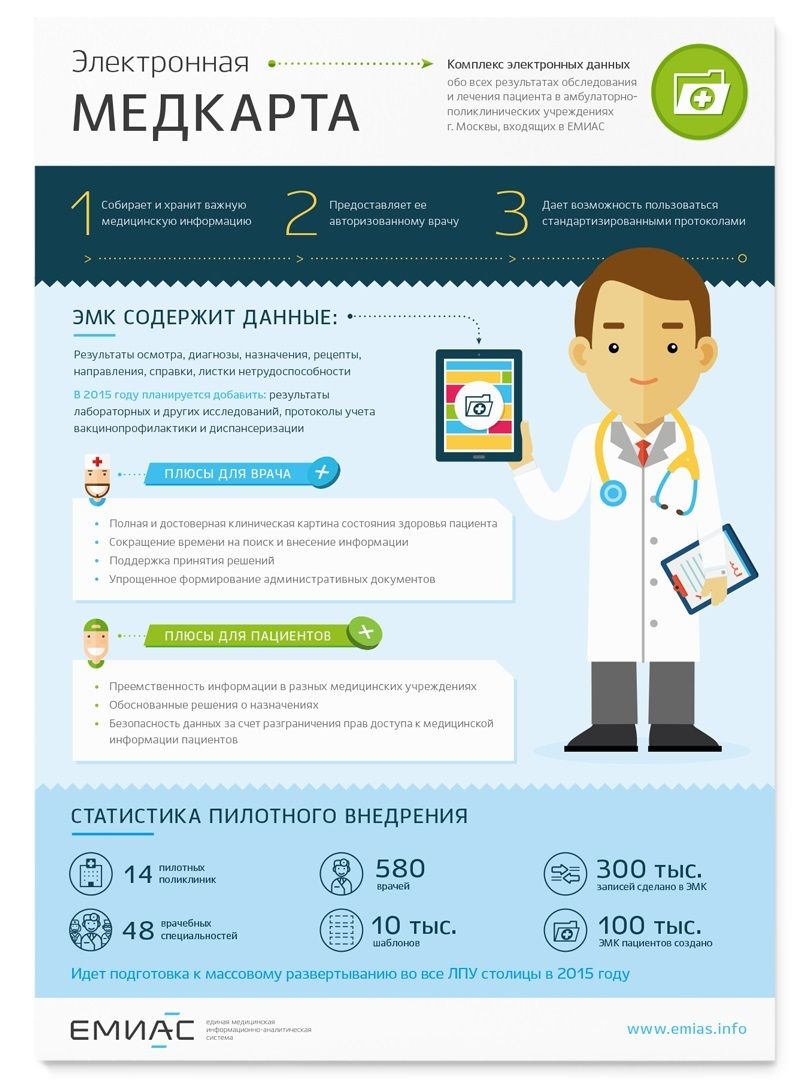 Прием ведется с использованием интегрированной электронной медицинской карты
3
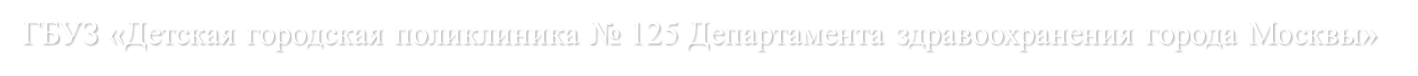 ОСНОВНЫЕ ПОКАЗАТЕЛИ РАБОТЫ
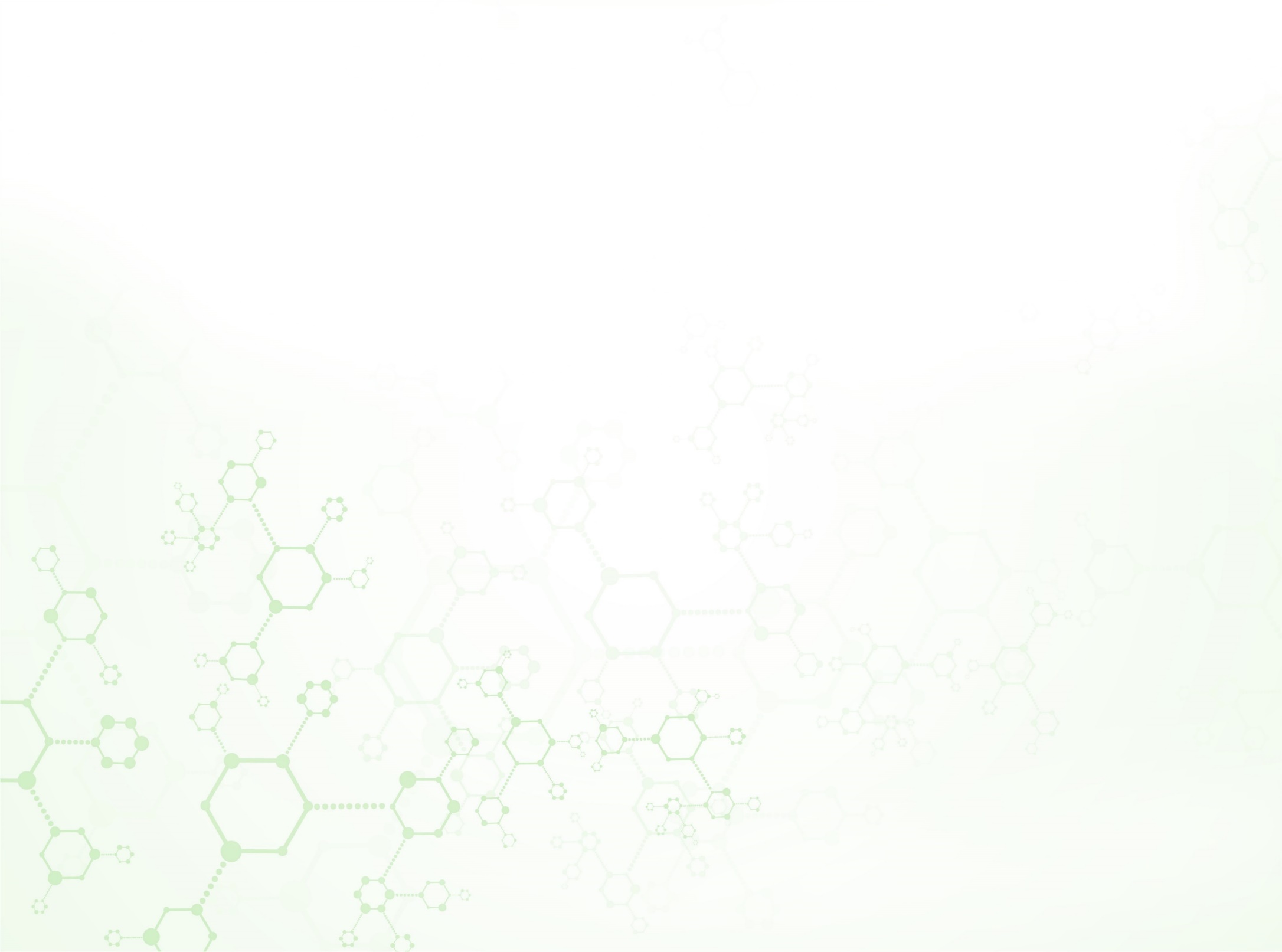 ДГП № 125 
Филиал 3
ДГП № 125 
Филиал 4
ДГП № 125 
Филиал 1
ДГП № 125 
Филиал 2
ДГП № 125 
Гл. здание
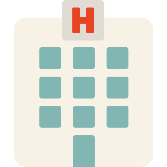 393
посещений 
в смену
320 посещения 
в смену
321 посещений 
в смену
Консультативно-реабилитационное отделение с дневным стационаром, Call-центр
(прикрепленного населения нет)
331 посещения 
в смену
Мощность
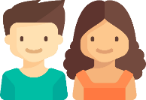 13 096
человек
14 553
человек
7 669
человек
9 452
человек
Прикрепленное население
Численность прикрепленного населения
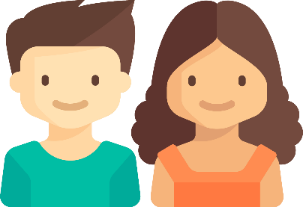 ДГП № 125 
Филиал 5
ДГП № 125 
Филиал 6
62
посещения 
в смену
256 посещения 
в смену
3090
человек
12 311 человек
60 171
человека
4
ШОУ-РУМ «НОВОГО МОСКОВСКОГО СТАНДАРТА ПОЛИКЛИНИК»
На базе филиала №3 ГБУЗ «ДГП №125 ДЗМ» создан единственный в городе Москве Шоу-рум «Нового московского стандарта детской поликлиники», где медицинские работники и жители города Москвы выбирают вариант понравившегося кабинета и оценивают зону ожидания для пациентов.
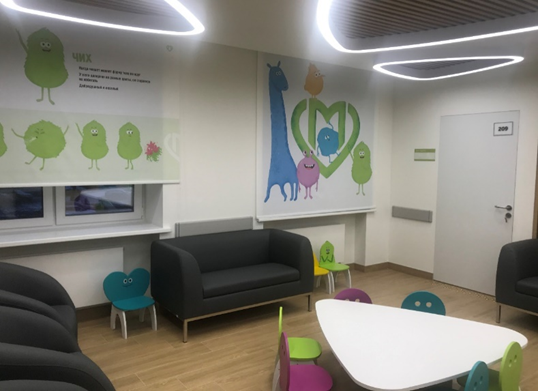 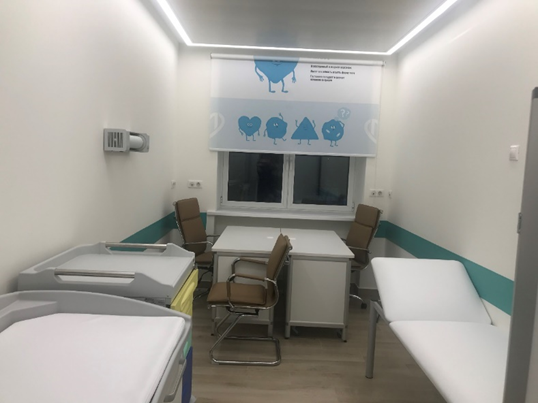 5
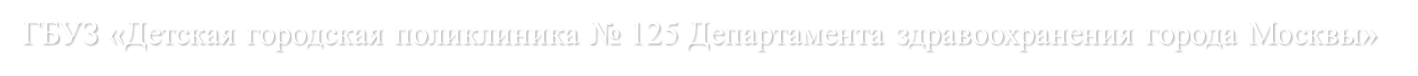 НАША ОБНОВЛЕННАЯ ПОЛИКЛИНИКА
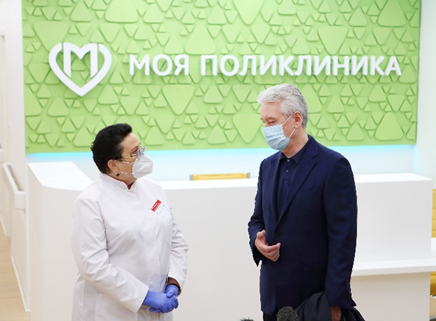 В целях реализации проекта «Новый московский стандарт детской поликлиники» с марта 2020 года проводится капитальный ремонт филиала № 2, расположенного по адресу:           ул. Новгородская, д.23А.
Обновленное здание откроется в 2021 году. 
В новой поликлинике  маленьким пациентам с родителями будет удобно находиться, а врачам комфортно работать.
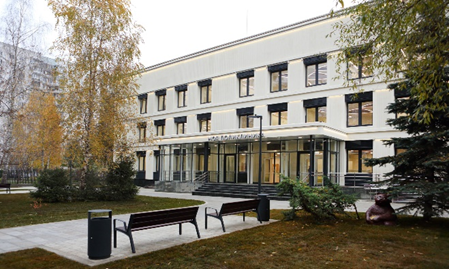 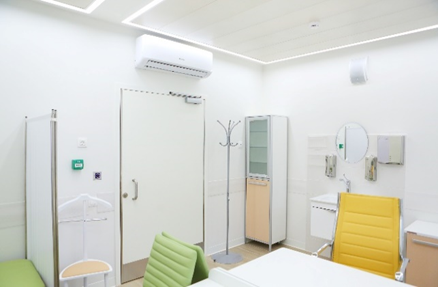 6
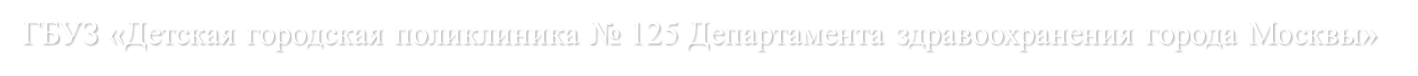 ШТАТЫ УЧРЕЖДЕНИЯ
Укомплектованность штатами 95,4%. 
Прошли повышение квалификации 341 человек.
7
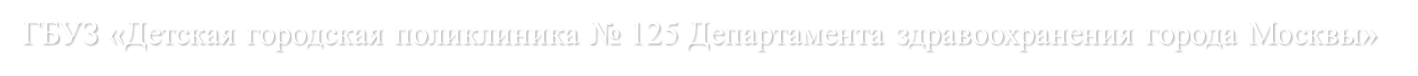 ВЗАИМОДЕЙСТВИЕ С МЕДИЦИНСКИМИ ВУЗАМИ ГОРОДА МОСКВЫ
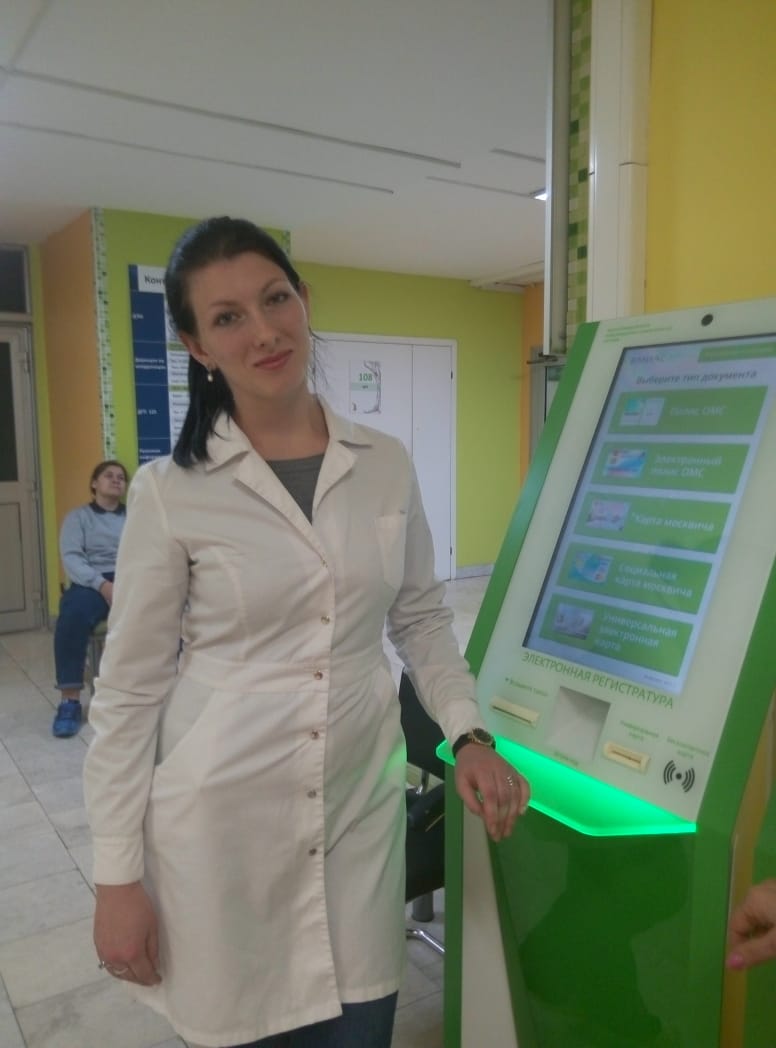 ГБУЗ «ДГП № 125 ДЗМ» является:
 учебно-производственной базой ФГАОУ ВО «Первый Московский государственный медицинский университет имени И.М. Сеченова» Минздрава России
производственной базой ФГБОУ ВО "Российский национальный исследовательский медицинский университет имени Н.И. Пирогова" Минздрава России.
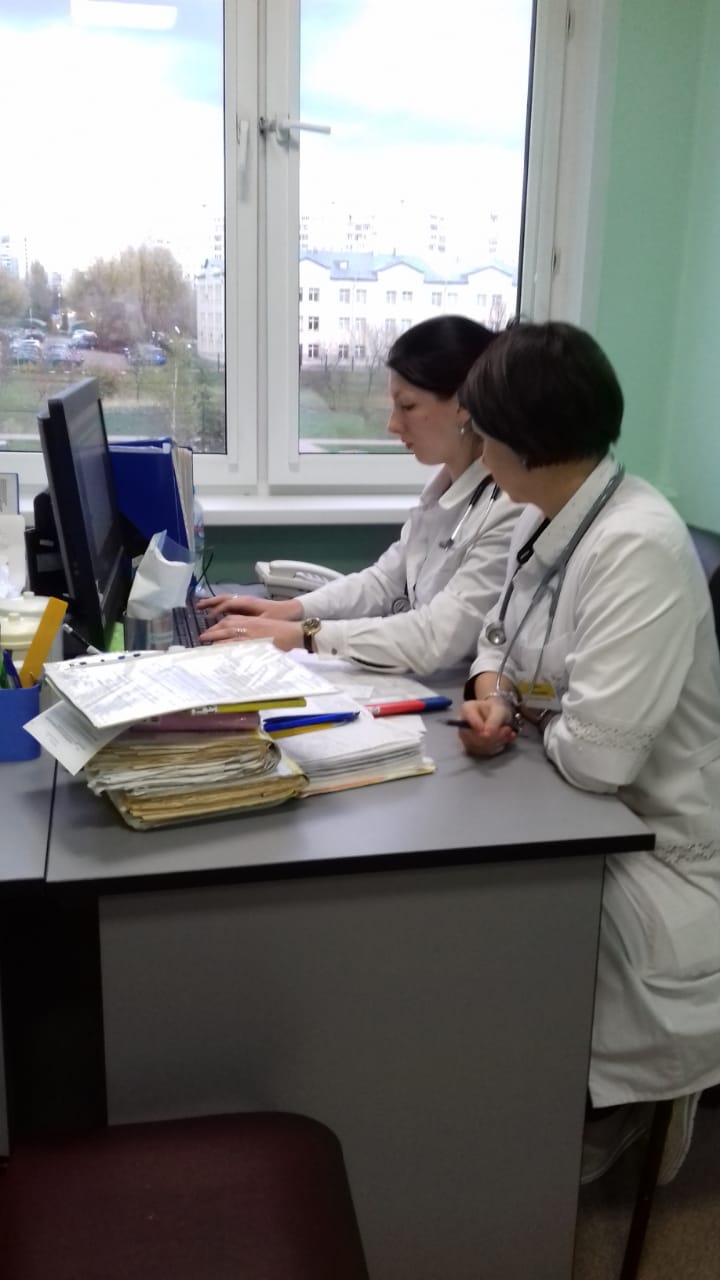 На базе амбулаторного центра организована «Школа профессионального роста» для подготовки молодых кадров - врачей-педиатров.
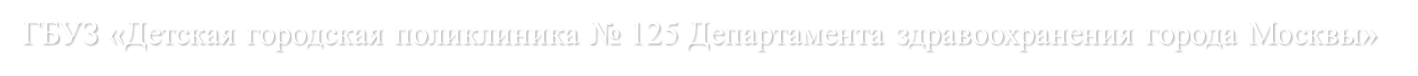 8
РАБОТА ВРАЧЕЙ ПОЛИКЛИНИКИ
Общее количество посещений уменьшилось на 23,8%, за счет медицинских профилактических осмотров детского населения.
9
ПРОФИЛАКТИЧЕСКИЕ ОСМОТРЫ
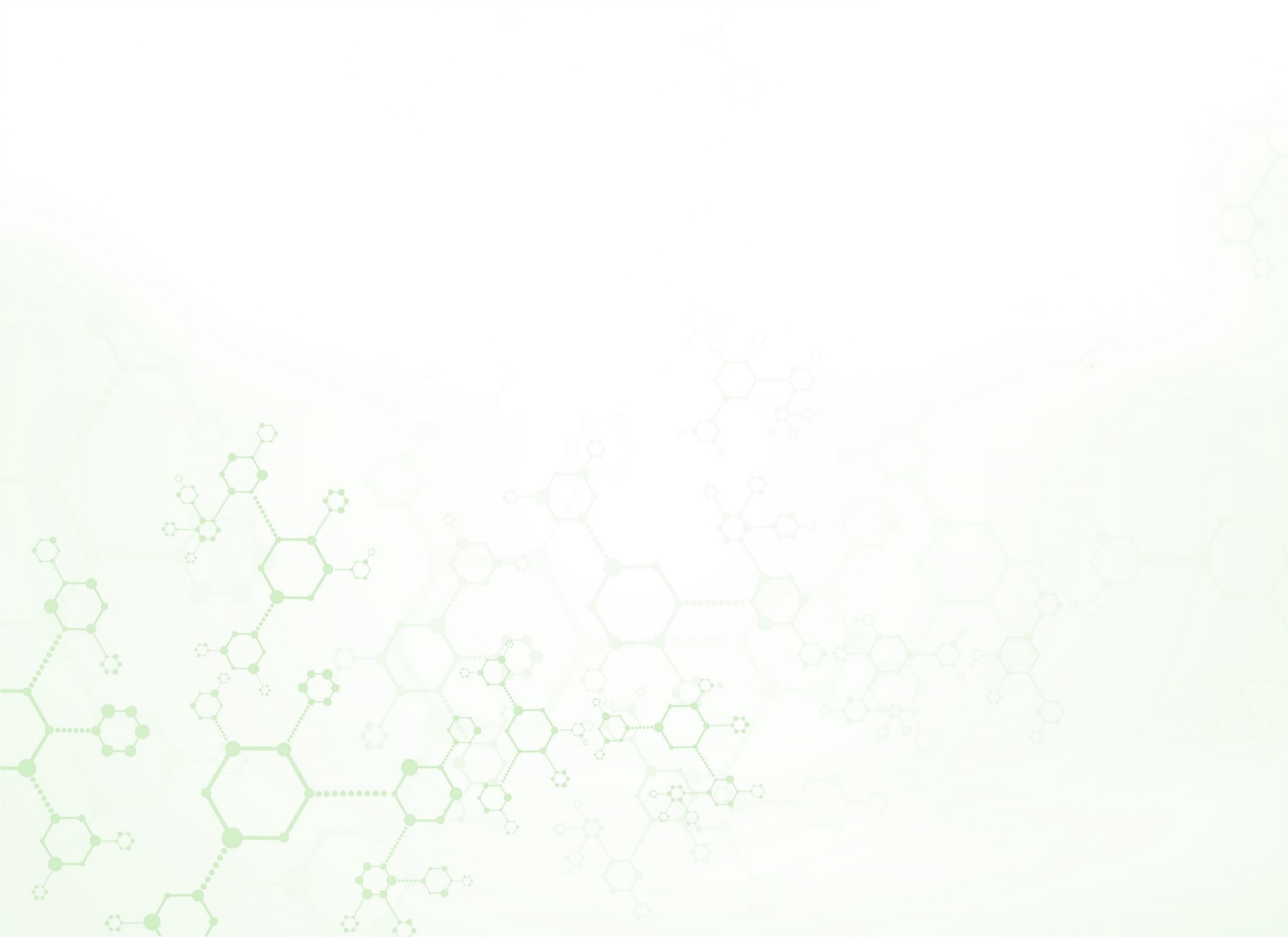 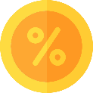 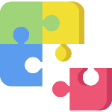 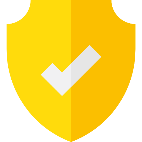 План
Факт выполнения
Доля выполнения
Прохождение несовершеннолетними медицинских осмотров
17,9 %
55 935 чел.
10067чел.
Итоги профилактических осмотров несовершеннолетних: 
I группа здоровья – 27,7%
II группа здоровья – 57,1%
III группа здоровья – 13,4%
IV группа здоровья – 0,1%
V группа здоровья – 1,8% 
Снижение охвата профилактическими осмотрами связано с эпидемиологической обстановкой в 2020году.
10
СТРУКТУРА ДЕТСКОЙ ИНВАЛИДНОСТИ
Количество детей-инвалидов увеличилось на 4,8%.
Причины, обусловившие возникновение инвалидности у детей:
1-м месте -  находятся врожденные аномалии; 
2 месте – заболевания эндокринной системы; 
3 месте - болезни нервной системы.
11
СОВЕРШЕНСТВОВАНИЕ ДИАГНОСТИЧЕСКОЙ, ЛЕЧЕБНОЙ, РЕАБИЛИТАЦИОННОЙ ПОМОЩИ И ВНЕДРЕНИЕ СОВРЕМЕННЫХ ТЕХНОЛОГИЙ
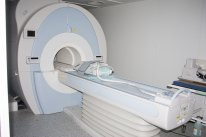 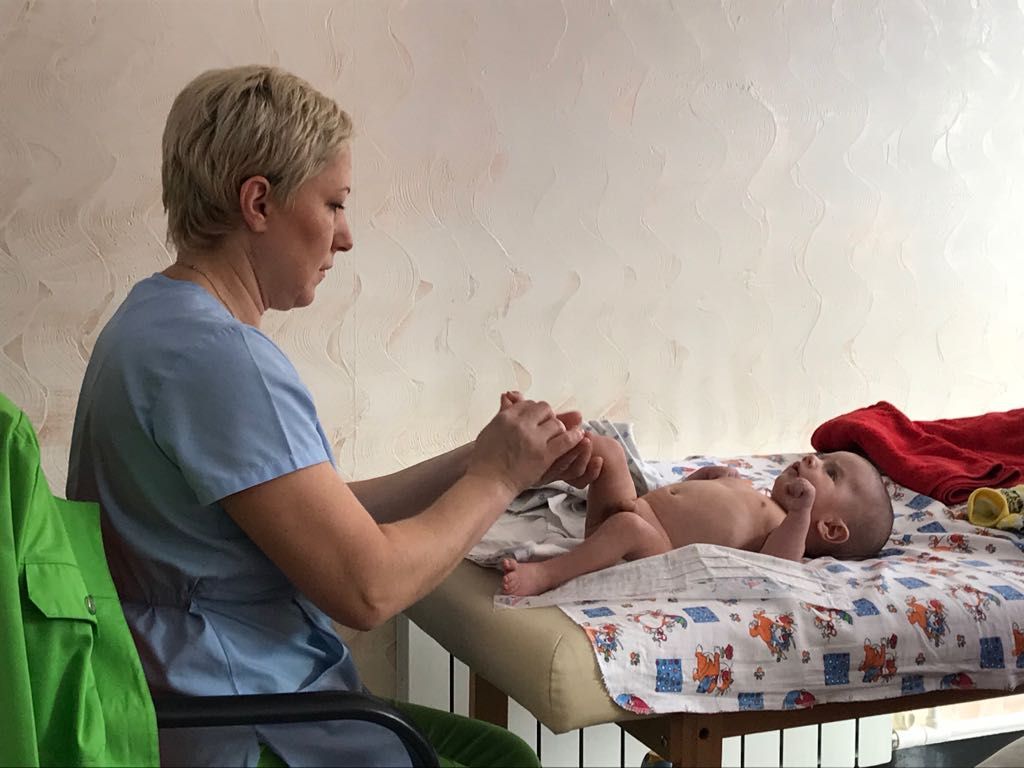 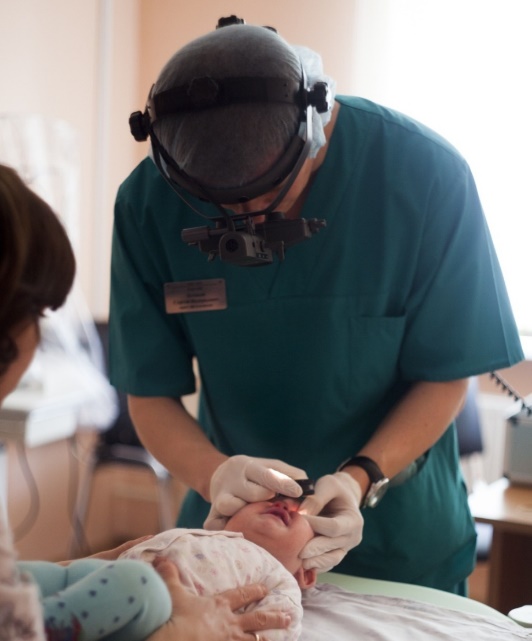 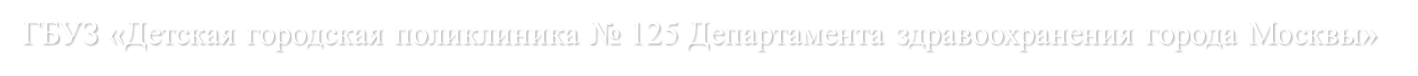 12
ДЕЯТЕЛЬНОСТЬ ОТДЕЛЕНИЯ МЕДИЦИНСКОЙ ПРОФИЛАКТИКИ
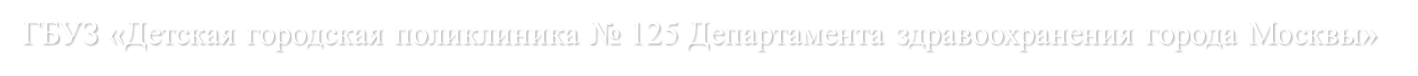 13
ДЕЯТЕЛЬНОСТЬ ЦЕНТРА ЗДОРОВЬЯ
Центр здоровья для детей приостановил работу с  апреля 2020года, в связи с повышенной заболеваемостью новой коронавирусной инфекцией.
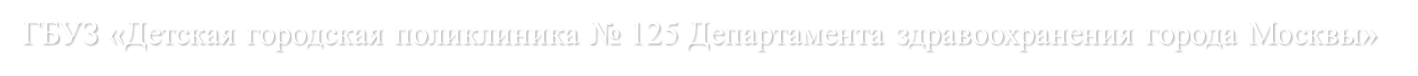 14
ПОКАЗАТЕЛИ ЗАБОЛЕВАЕМОСТИ
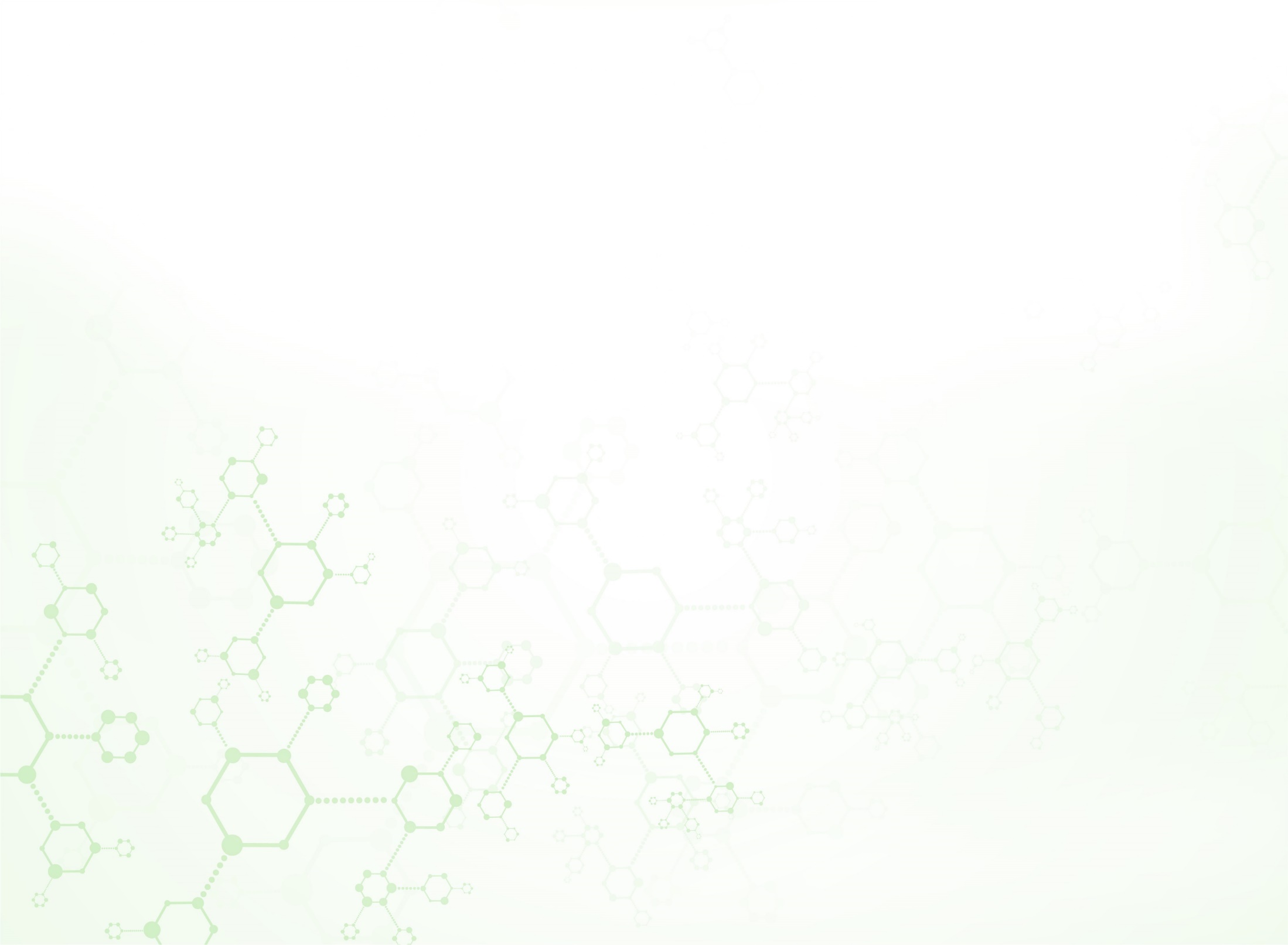 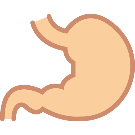 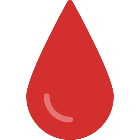 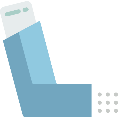 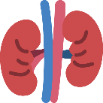 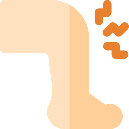 Болезни костно-мышечной системы
Болезни мочеполовой системы
Болезни органов дыхания
Болезни органов пищеварения
Болезни 
системы кровообращения
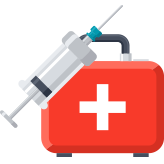 15
БОРЬБА С НОВОЙ КОРОНАВИРУСНОЙ ИНФЕКЦИЕЙ
В 2020 году в поликлинике  зарегистрировано 2345 детей больных COVID-19. Для оказания помощи пациентам с новой коронавирусной инфекцией COVID -19 сформировано 6 врачебно-сестринских бригад. 
За самоотверженный труд в условиях эпидемии врач-педиатр С.А. Пономарев награжден Благодарностью президента РФ В.В. Путина.
Благодарностью Министерства здравоохранения награждены медицинские сестры К.В. Желнова и А.Ю. Конова; Благодарственные письма   от Мэра г. Москвы вручены 14-ти медицинским работникам.
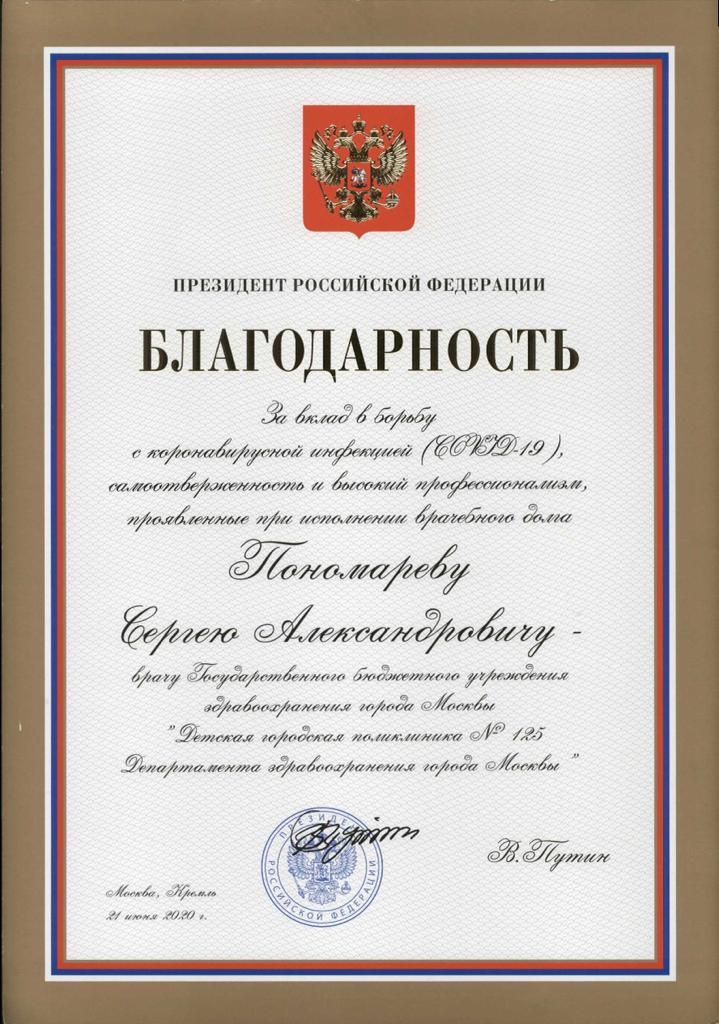 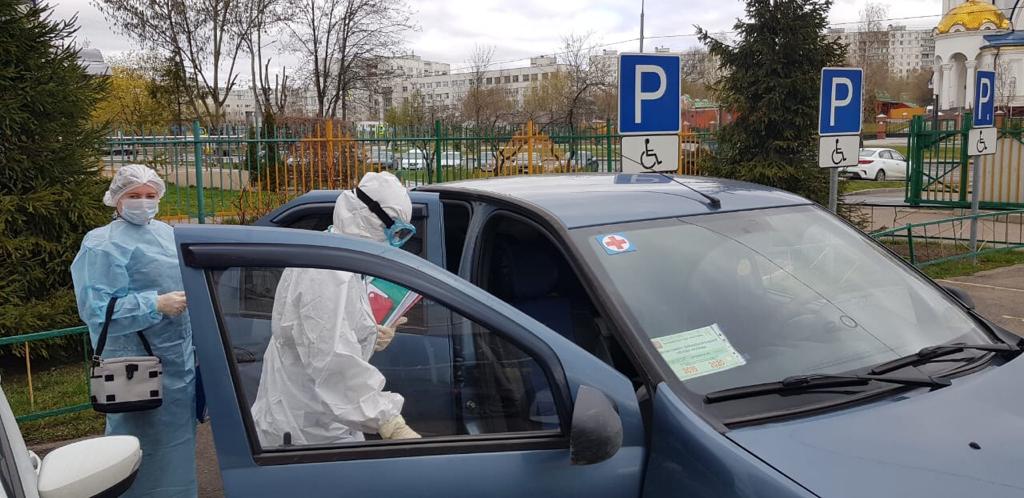 16
Благодарю за внимание!
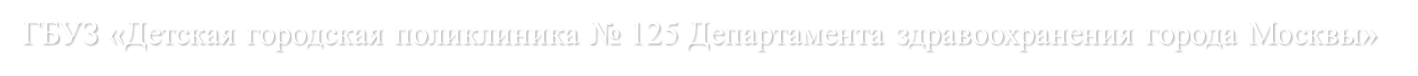